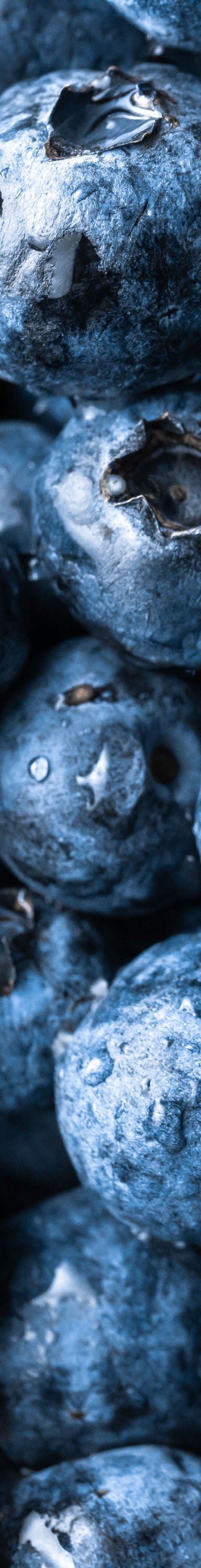 Neste Espoo & Porvoo
Edustus-lautastarjoilumenu
1.1. - 30.4.25
Tilaukset vähintään 3 arkipäivää ennen tilaisuutta
MENU 1                                                                37,20€
Caesar salaatti 
Vuohenjuusto pasta & paahdetut pinjansiemenet VL
Kahvi, tee & konvehti

Caesar salad 
Goat cheese pasta & roasted pine nuts VL
Coffee, tea & chocolate
Menu 2							39,90€
Blinit, smetana, mätiä ja punasipuli L,G
Grillattu lohi, sitruuna kastike, paahdetut juurekset ja
röstiperuna L,G
Kahvi, tee & konvehti

Blinis, sour cream, roe and red onion L
Grilled salmon, lemon sauce, roasted root vegetables and hash browns L
Coffee, tea & chocolate
Menu VIP							54,20€Maa-artisokka keitto & yrttiöljy L,G
Lehtipihvi, maustevoi ja gremolata perunaa L,G
Kahvi, tee & konvehti

Ground artichoke soup & herbal oil L,G
Leaf steak, seasoned butter and gremolata potato L,G
Coffee, tea & chocolate
Jälkiruoat						9,90€

Itsetehdyt letut, mansikkahillo & kermavaahto L
Homemade pancake, strawberry jam & whipped cream L

Juustokakku & appelsiini hilloke L
Cheesecake & orange compote L

Suklaamousse & keksimuru L
Chocolate mousse & cookie crumbs L